Экскурсия на кондитерскую фабрику «Богатырь»
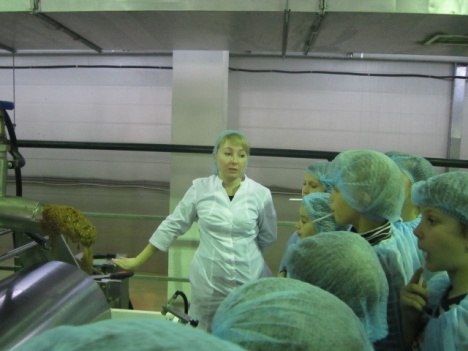 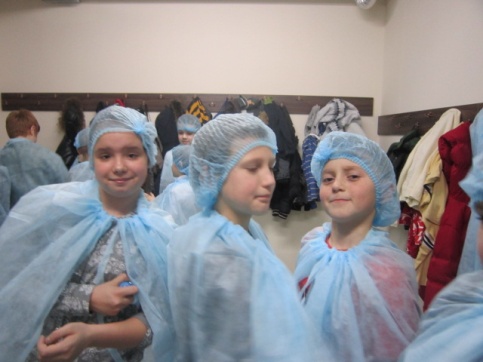 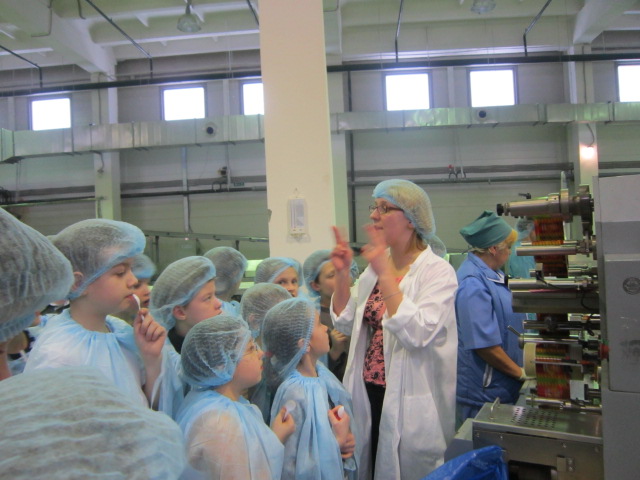 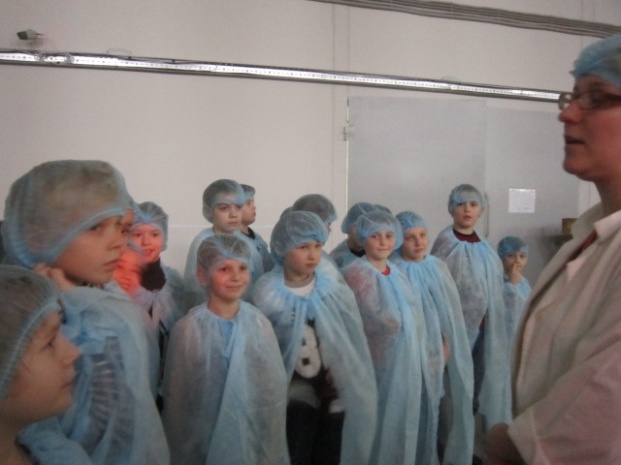 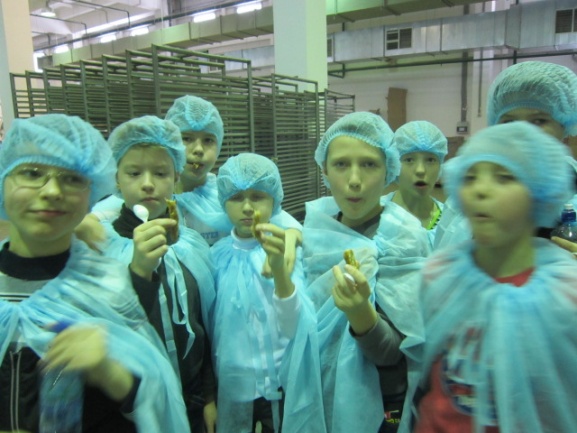 4 «А», 3 «Б» классы
8.02.2013 г.
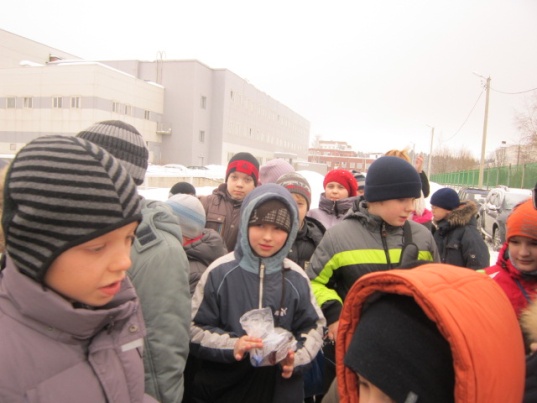 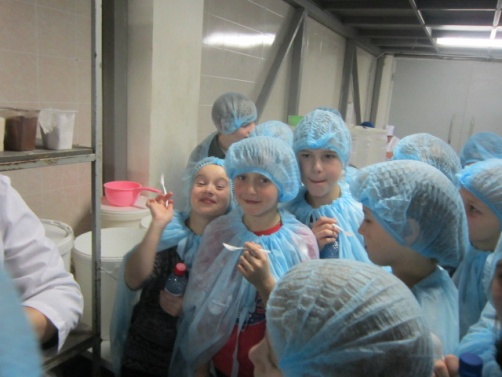 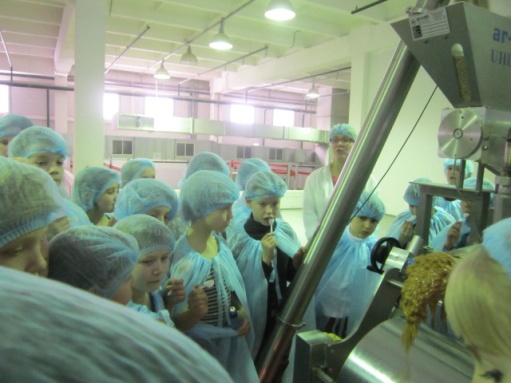